Year 1 Phonics
Focus sounds:
 au ey
Can you still…
Sound out each of these:
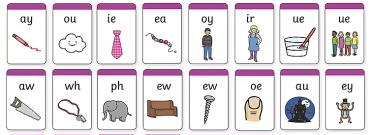 a_e- two letters that make one sound.This is a split digraph.
A split digraph is two letters that make one sound with a letter in between.
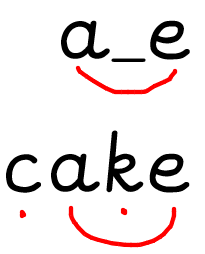 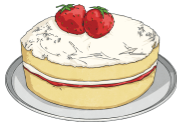 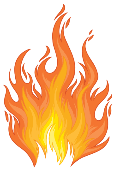 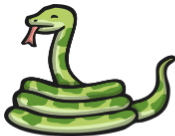 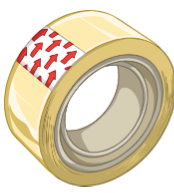 snake			 tape		 flame
Sound buttons look different with split diagraphs. Have a go at writing the words above with sound buttons like we have with ‘cake’.
o_e- two letters that make one sound.This is a split digraph.
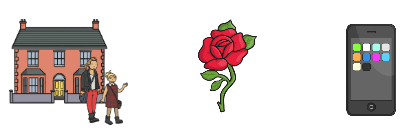 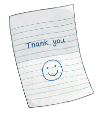 home 			 rose    	  phone 			 note
Hide your screen and see you if you can write each word segmenting the sounds you hear.

Challenge: Can you write a sentence using one of these o-e words?
i_e- two letters that make one sound.This is a split digraph.
A split digraph is two letters that make one sound with a letter in between. Can you sound out these i_e sound words?
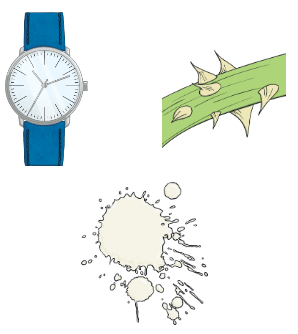 time					white

spike					inside

slide 				line
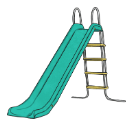 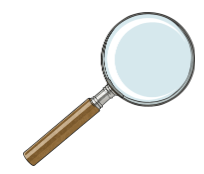 Split digraph hunt
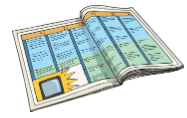 Label a piece of paper with four sections.

Look through magazines or newspapers to find split digraph words.

Cut them out and stick them in the right section.
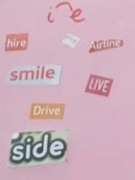 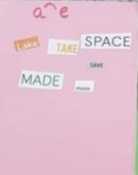 Sight word splat-Ask your grown up to say a sight word and see how quickly you can point to it.
little				one					when
		
		come				some				Mr	

what								Mrs		
					their							people
Useful website games:
https://www.phonicsplay.co.uk/resources/phase/3/buried-treasure (phonics play, buried treasure. Choose phase 5 and select the sounds we have learnt this week. username: march20, password: home)
https://www.phonicsplay.co.uk/resources/phase/3/flashcards-speed-trials (phonics play, username: march20, password: home, flashcards speed trial, phase 3 or 5)
https://www.phonicsplay.co.uk/resources/phase/3/tricky-word-trucks (phonics play, username: march20, password: home, tricky word trucks, pick individual words, tick all phase 3 or 5)